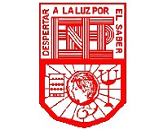 ESCUELA NORMAL DE EDUCACIÓN PREESCOLAR DEL ESTADO DE COAHUILA

 



Nombre del estudiante normalista: _Mariana Garcia Reyna_______________
Grado: ___3°______          Sección: ____B______           Número de Lista: __#8________ 
Institución de Práctica: Ana Margarita Gil del Bosque 
Clave: _05EJN0160O____  Zona Escolar: _106___ Grado en el que realiza su práctica: 3°
Nombre del Profesor(a) Titular: Maetzin Lugo Ruiz 
Total, de alumnos: _29__ Niños: ___ Niñas: ____

Periodo de Práctica: __ 16-27 de mayo de 2022 _____________

Nombre de la Situación Didáctica: Proyecto científico “Hagamos verde nuestro jardín” 
Fecha: _16-20 de mayo de 2022__
Propósito de la Jornada de Práctica: Contribuir al cuidado del medio ambiente y conservación las áreas verdes, creando conciencia en los alumnos de nivel preescolar sobre su importancia y cuidados necesarios
Propósito de la Situación Didáctica: Conocer algunas características de las plantas, reconocer a las plantas como seres vivos y crear conciencia sobre su importancia desarrollando un sentido afectivo por las mismas.
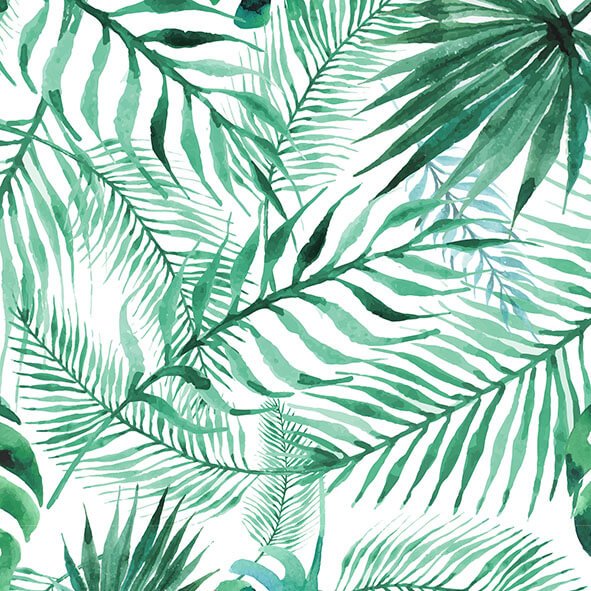 CRONOGRAMA
Grupo 1: Lunes y Martes 
Grupo 2: Miércoles y jueves 
Viernes: cambio semanal de grupo
Lunes 16 de mayo: Problema
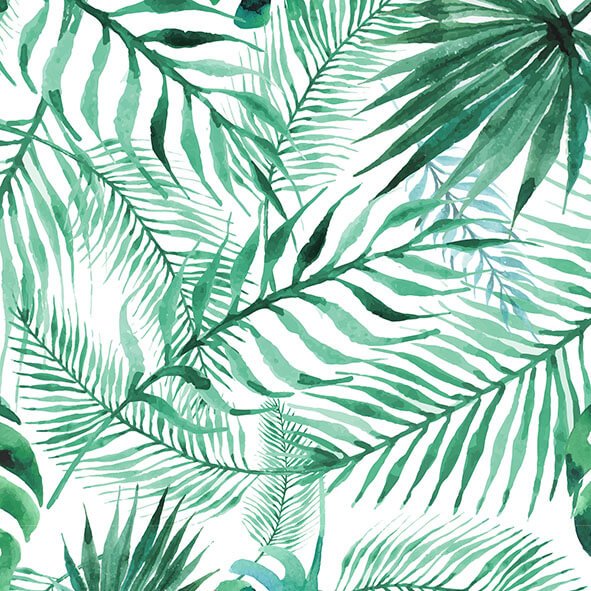 Martes 17 de mayo: LA PLANTA
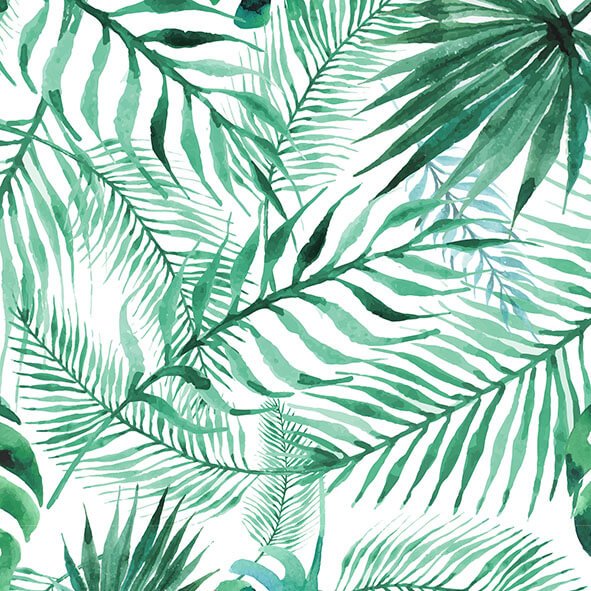 miércoles 18 de mayo: Crece frijol
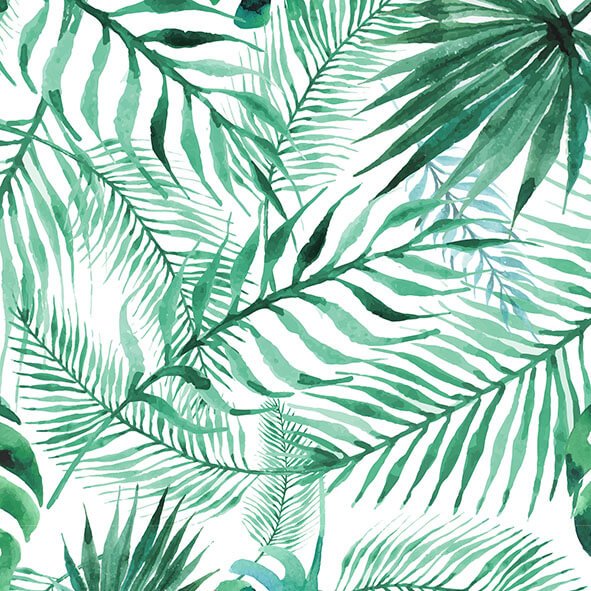 Jueves 19 de may0: Sr. pelos
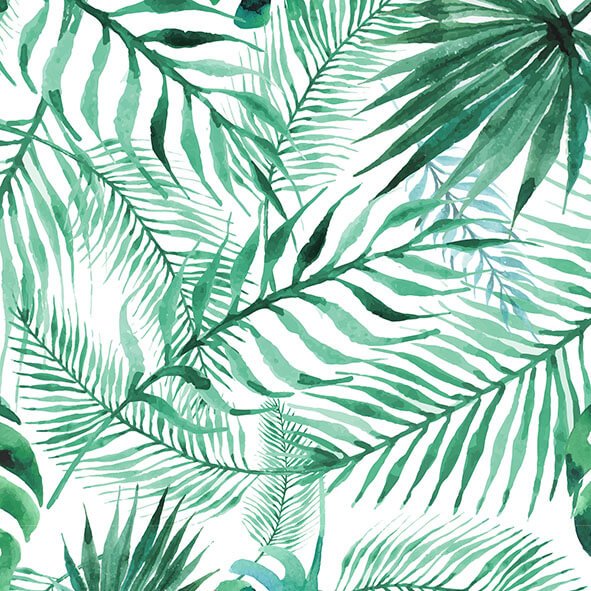 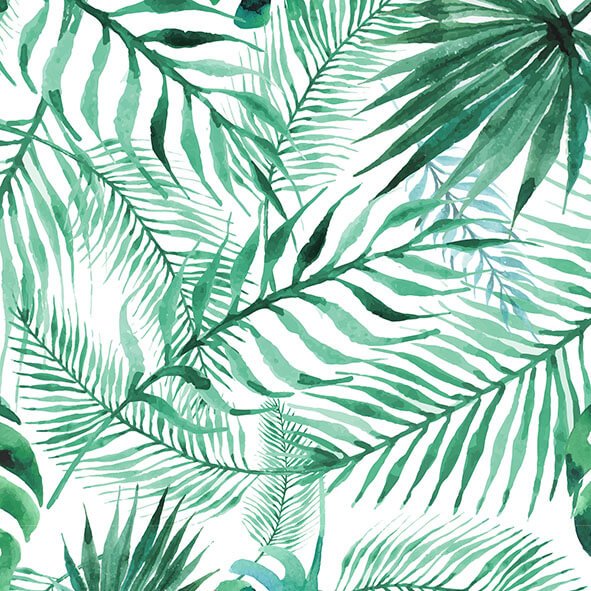 PLANEACION SEGUNDA SEMANA
 
23 AL 26 DE MAYO

Aun no terminada
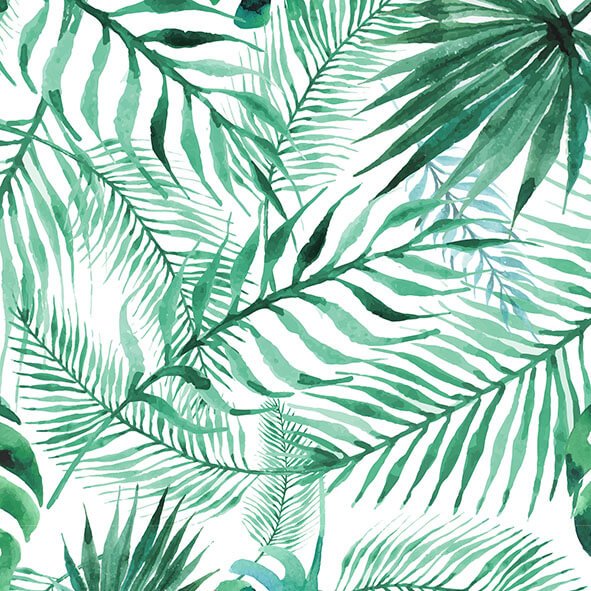 Lunes 23 de mayo: Que aprendí
Martes 24 de mayo:
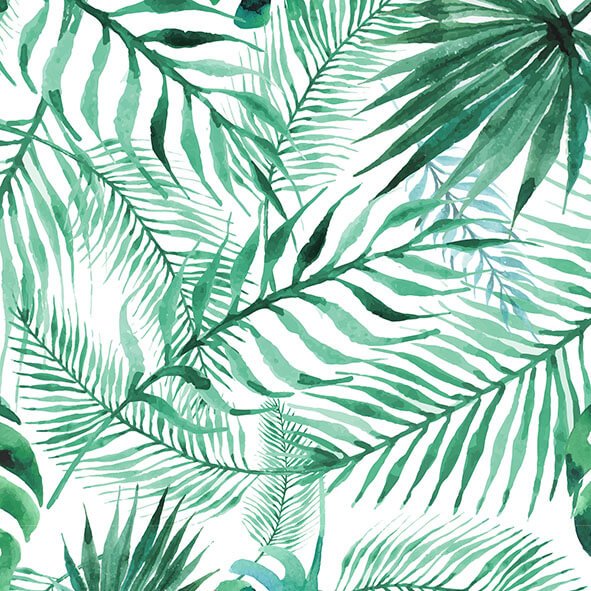 Miércoles 25: cierre del proyecto
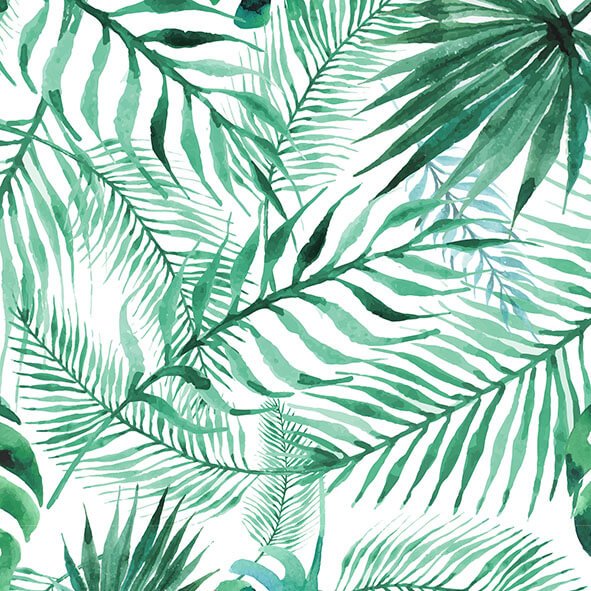 Jueves 26 de mayo: Había una vez
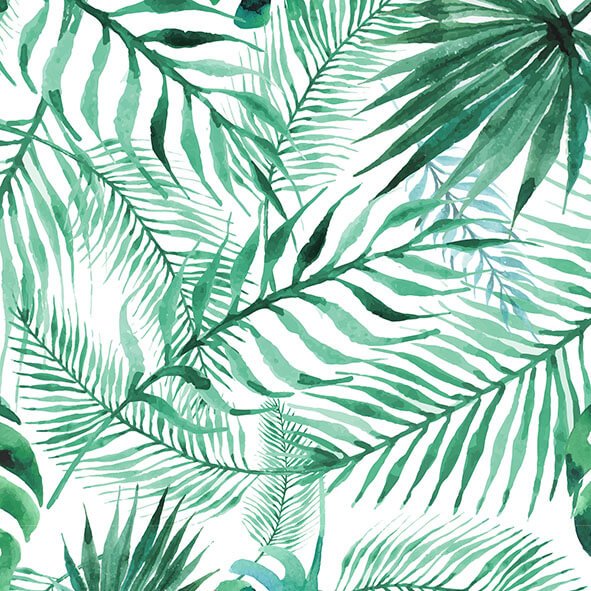 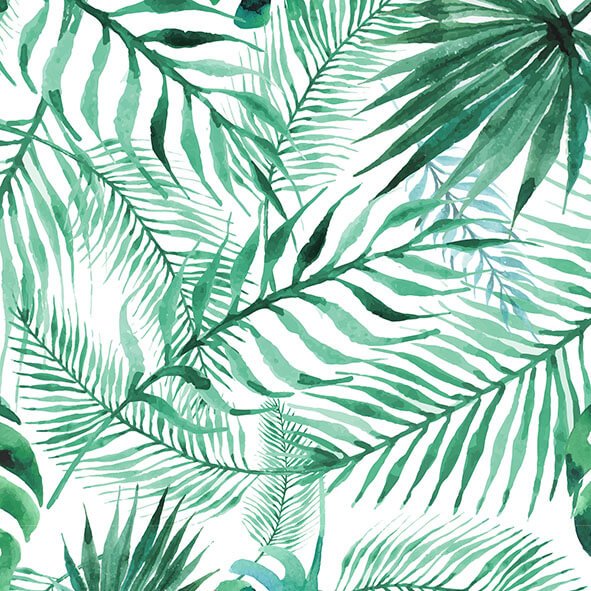 ___________________________                                                                        Firma del estudiante normalista                                                                           


_____________________________
Firma del profesor titular

 
_____________________________                                              
  Firma del docente de la normal